Bootstrap 基础教程
第1章  Bootstrap 是什么
1.1 Bootstrap 简述
本章导读
1.1 Bootstrap 简述
1.2 为什么使用 Bootstrap
1.3 如何使用 Bootstrap
1.4  下载Bootstrap
1.5 简单模板	
1.6 案例：第一个Bootstrap实例
1.7 Bootstrap4.0 beta版
本章小结	
练习与实训
本章导读
Bootstrap是最受欢迎的HTML、CSS和JS框架，用于开发响应式布局、移动设备优先的WEB项目。Bootstrap框架提供非常棒的视觉效果，且使用Bootstrap可以确保整个Web应用程序的风格完全一致，用户体验一致，操作习惯一致。它还可以对不同级别的提醒使用不同的颜色。通过测试可知，市面上的主流浏览器都支持Bootstrap这一完整的框架解决方案，开发人员只需使用它而无需重新制作。而且这个框架专为Web应用程序而设计，所有元素都可以非常完美地在一起工作，很适合快速开发。
1.1 Bootstrap 简述
Bootstrap是一个用于快速开发 Web 应用程序和网站的前端框架。来自Twitter，是目前最受欢迎的前端框架。Bootstrap是基于HTML、CSS、JAVASCRIPT的，它简洁灵活，使得Web开发更加快捷。
Bootstrap 是由 Twitter 的 Mark Otto 和 Jacob Thornton 开发的。Bootstrap 是 2011 年八月在 GitHub 上发布的开源产品。目前使用较广的是版本2和3，其中Bootstrap 2的最新版本的是2.3.2，Bootstrap 3的最新版本是3.3.7。在2015年8月下旬，Bootstrap四周岁之际，Bootstrap团队发布了Bootstrap 4 alpha版，2017年8月10日发布了4.0beta版。
1.2 为什么使用 Bootstrap
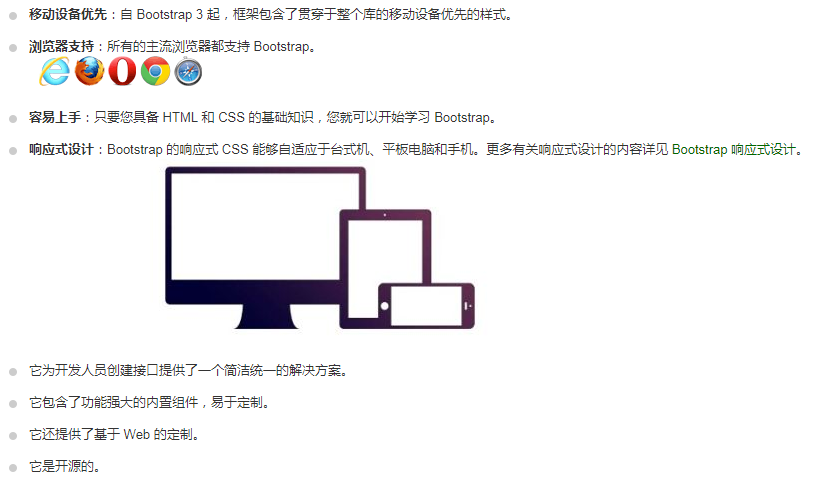 1.3 如何使用 Bootstrap
Bootstrap提供了几种快速开发的方式
用户生产环境的Bootstrap：下载包为编译并且压缩后的CSS、JavaScript和字体文件，不包含文档和源代码。
Bootstrap源码：包含Less、JavaScript 和字体文件的源码，并且带有文档。需要 Less 编译器和一些设置工作。
Sass：这是Bootstrap从Less到Sass的源码移植项目、用于快速地在Rails、Compass或只针对Sass的项目中引入。
推荐参考网址如下：
BootStrap中文网：http://www.bootcss.com/
BootStrap官网：http://www.bootStrap.com/
BootStrap官网菜鸟教材：http://www.runoob.com/
1.4  下载Bootstrap
Bootstrap 的安装是比较容易的，可以从 http://getbootstrap.com/ 上下载 Bootstrap 的最新版本，也可以去它的中文网。http://v3.bootcss.com进行下载。目前最新版本是4.0beta版，本教材实例使用的是3.3.7版
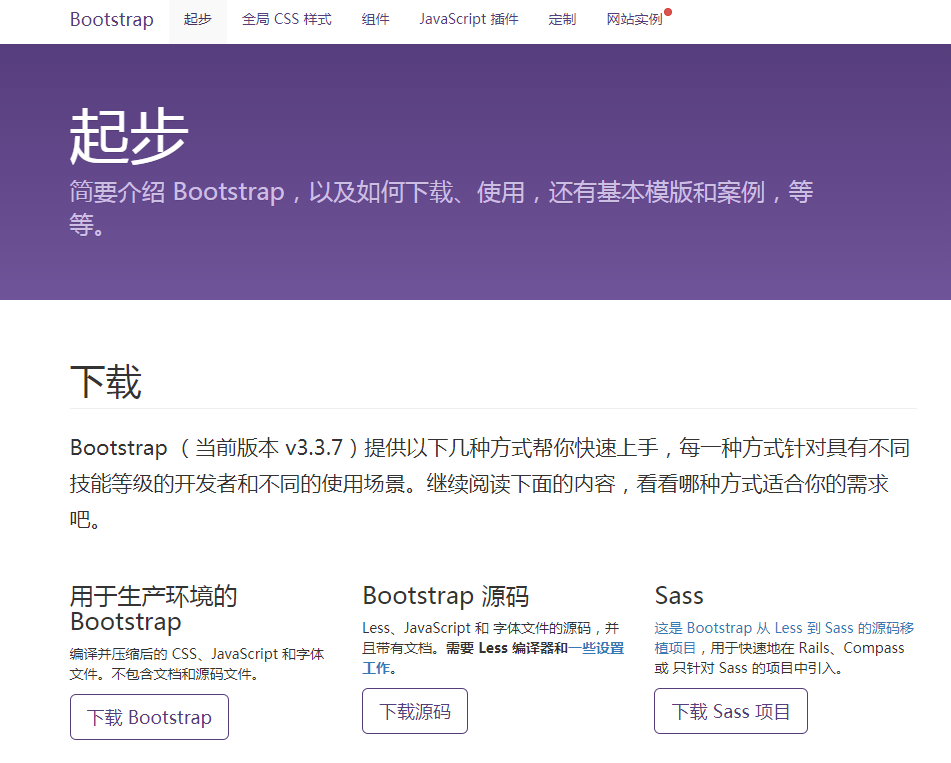 1. 预编译版
如果下载了 Bootstrap 的已编译的版本，解压缩 ZIP 文件。



2. Bootstrap 源代码
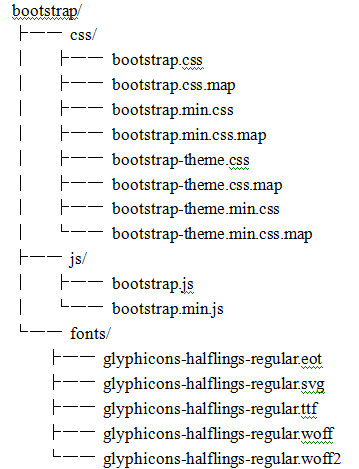 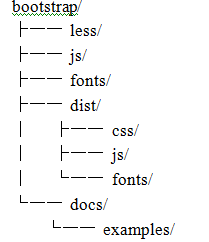 1.5 简单模板
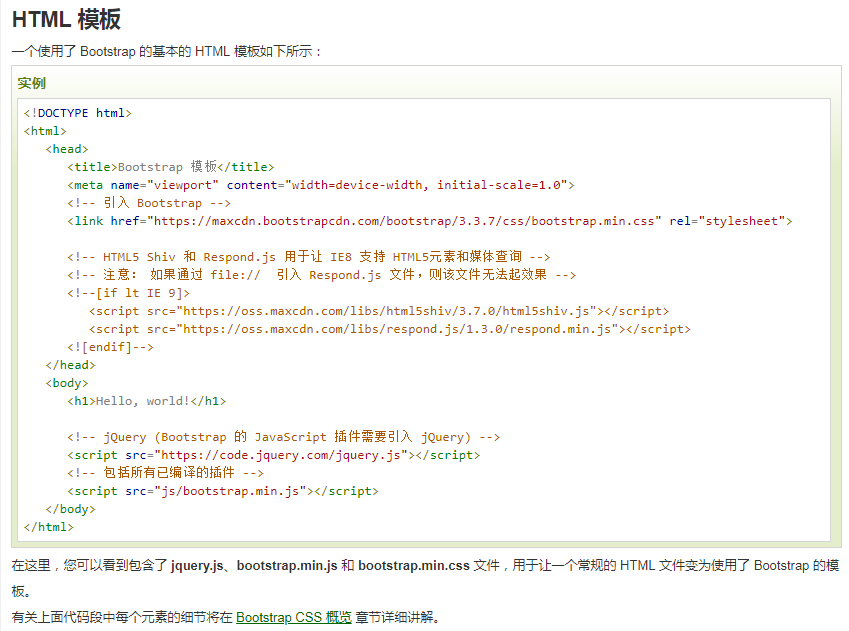 语句<meta name=“viewport” content=“width=device-width, initial-scale=1.0”>，可以实现对不同手机屏幕分辨率的支持。
包含了 bootstrap.min.css 文件，用于让一个常规的 HTML 页面变为使用了 Bootstrap 框架得页面。
如果需要使用bootstrap框架种JS插件，则需要包含jquery.js或jquery.min.js文件，以及bootstrap.js或者bootstrap.min.js文件。一定要注意的是因为bootstrap是基于jquery的，一定要在bootstrap.js或者bootstrap.min.js文件之前包含jquery.js或jquery.min.js文件，否则js插件将没有效果。
1.6 案例：第一个Bootstrap实例
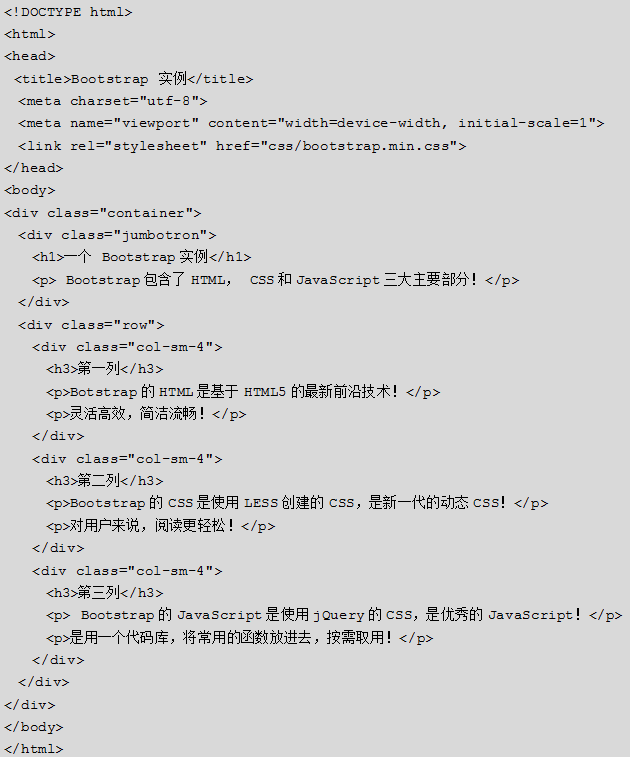 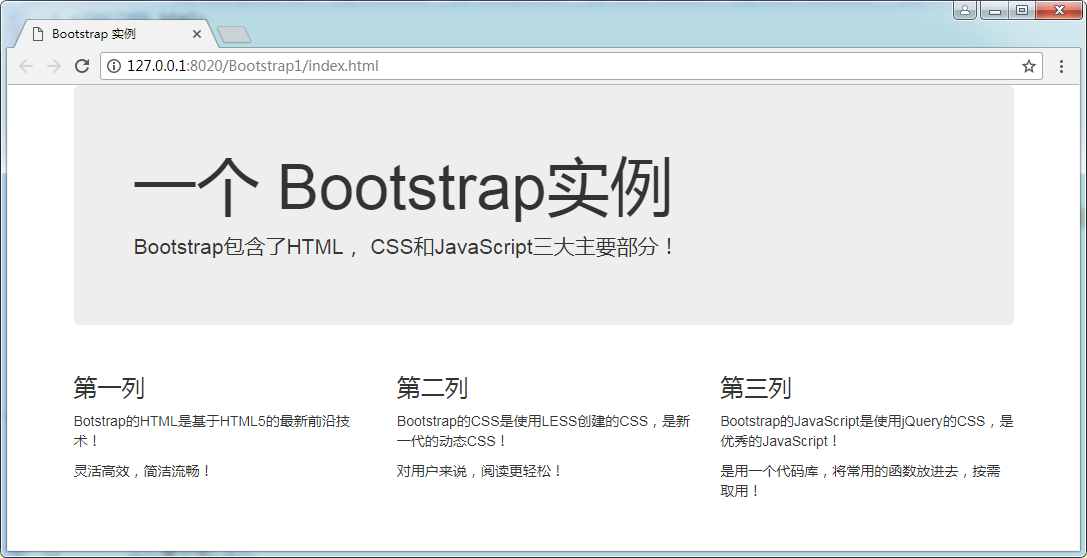 重写所有javascript插件：为了利用JavaScript的新特性，Bootstrap 4用ES6重写了所有插件。现在提供UMD支持、泛型拆解方法、选项类型检查等特性。
改进工具提示和popovers自动定位。
改进文档：所有文档以markdown格式重写，添加了一些方便的插件组织示例和代码片段，文档使用起来会更方便，搜索的优化工作也在进行中。
更多变化：支持自定义窗体控件、空白和填充类，此外还包括新的实用程序类等。
1.7 Bootstrap4.0 beta版
从Less迁移到Sass： Bootstrap已加入Sass的大家庭中。
改进网格系统：新增一个网格层适配移动设备，并整顿语义混合。
支持选择弹性盒模型（flexbox）：这是项划时代的功能——只要修改一个Boolean变量，就可以利用flexbox的优势快速布局。
废弃了wells、thumbnails和panels，使用cards代替。
将所有HTML重置样式表整合到Reboot中：在用不了Normalize.css的地方可以用Reboot了，它提供了更多选项。
新的自定义选项：不再像上个版本一样，将渐变、淡入淡出、阴影等效果分放在单独的样式表中。而是将所有选项都移到Sass变量中。
不再支持IE8，使用rem和em单位。使用rem和em代替px单位，更适合做响应式布局，控制组件大小。如果要支持IE8，只能继续用Bootstrap 3。
本章小结
本章主要讲解了Bootstrap的历史由来、如何在项目中使用Bootstrap，以及Bootstrap框架中包含的内容。
练习与实训
1．浏览http://www.bootcss.com/，并下载Bootstrap。查看Bootstrap中文网中的实例精选。
2.  编写一个使用了Bootstrap框架的页面。